স্বা
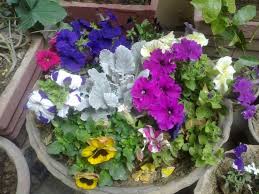 গ
ত
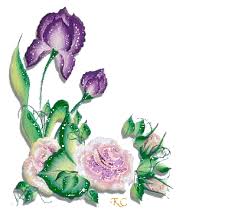 ম
শিক্ষক পরিচিতি 
মোঃ রইসুজ্জামান।
সহকারি শিক্ষক ।
সমসের নগর সঃ প্রাঃ বিদ্যাঃ
উপজেলাঃবোদা 
জেলাঃ পঞ্চগড় ।
পাঠ পরিচতি
শ্রেণিঃ দ্বিতীয়
বিষয়ঃ গণিত
জ্যামিতিক আকৃতি
অধ্যায়ঃ
সময়ঃ ৪০ মিনিট
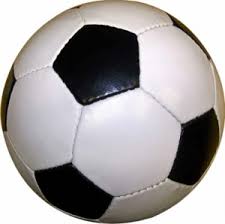 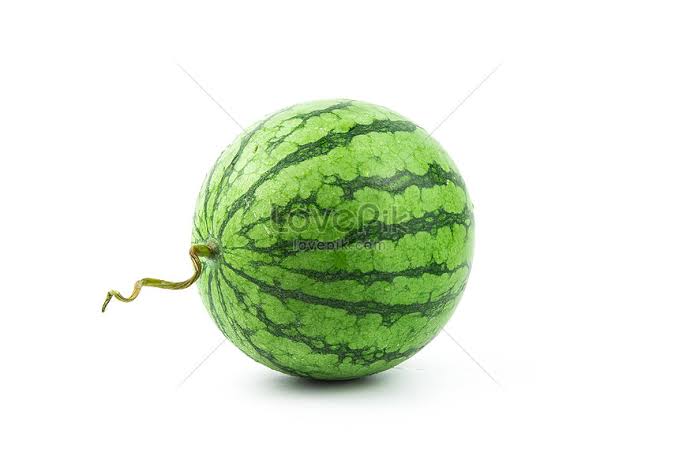 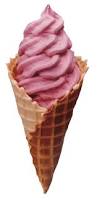 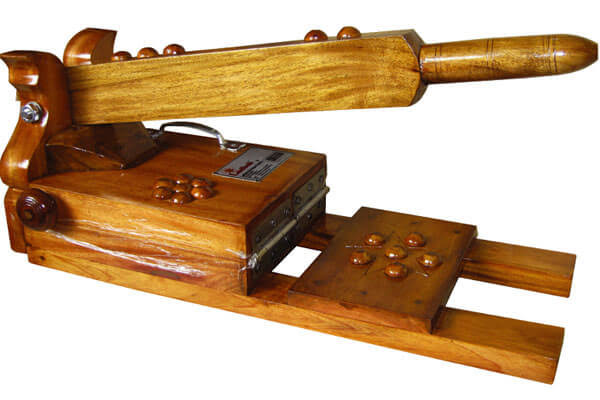 পাঠের শিরোনাম
জ্যামিতিক আকৃতি
শিখনফল
১)গোলক,ঘনক,কোণক,বেলন আকৃতি চিনে বলতে পারবে।
২)আকৃতিগুলো পৃথক করে সাজাতে পারবে।
বাস্তব পর্যায়
শিক্ষার্থীদের সামনে বাস্তব উপকরণ দেখাবো ।
গোলোক
ঘনক
কোণক
বেলন
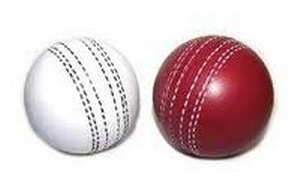 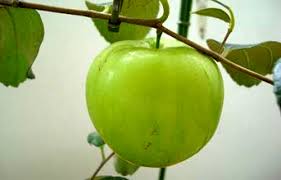 গোলক
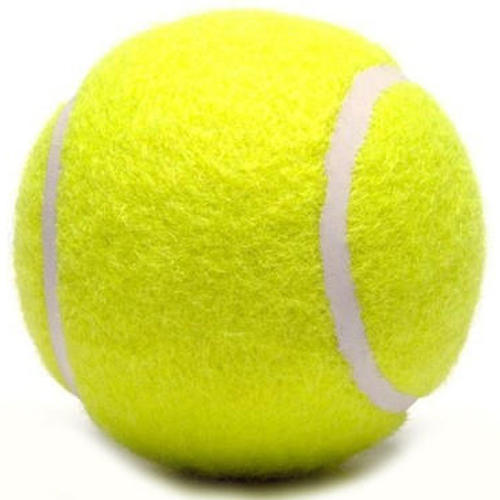 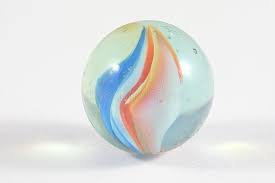 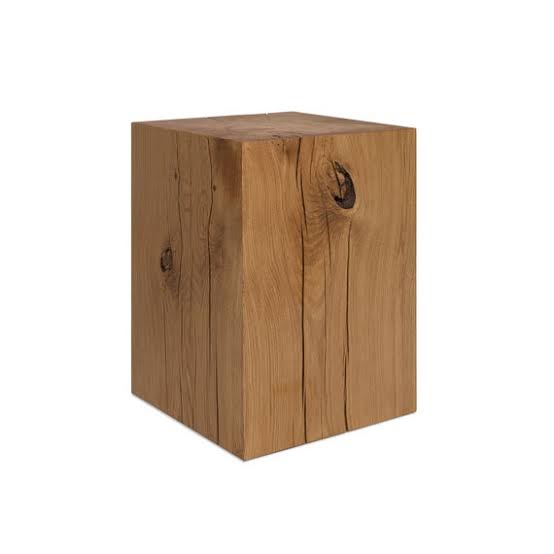 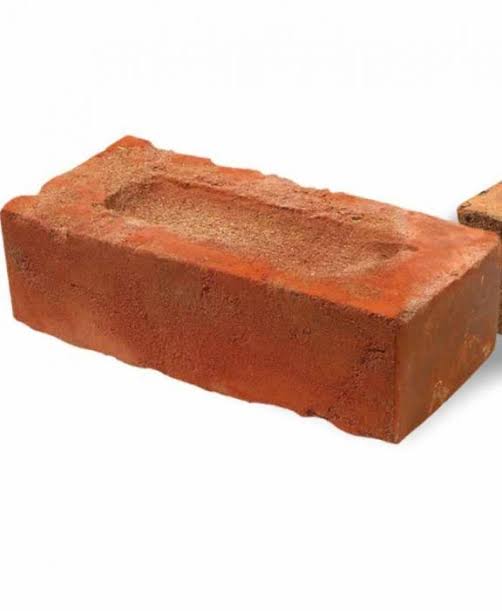 ঘনক
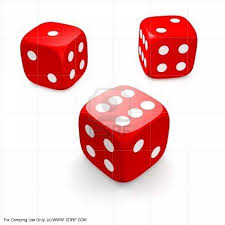 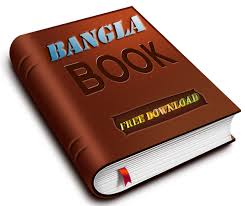 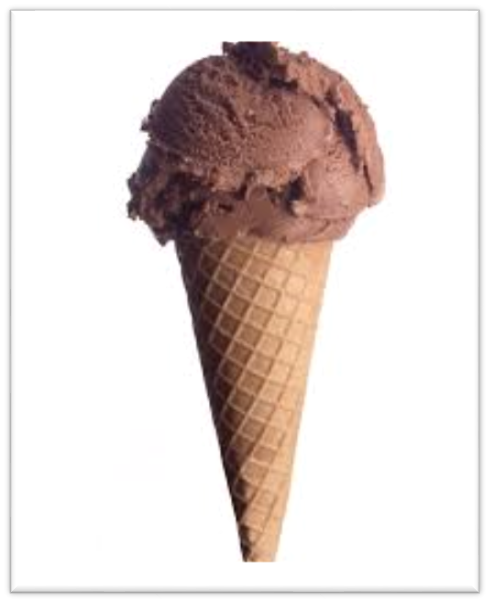 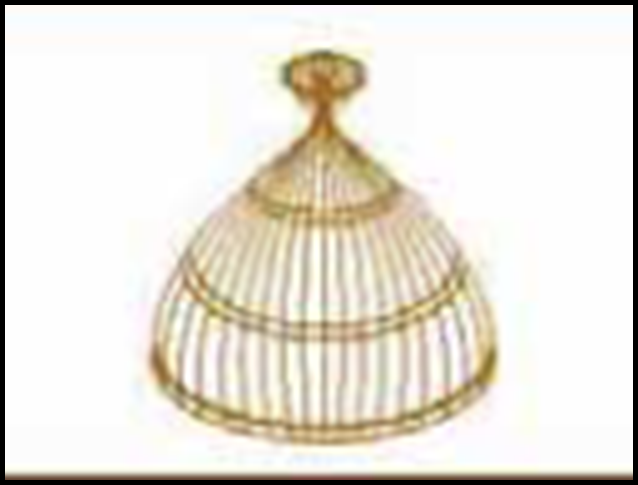 কোণক
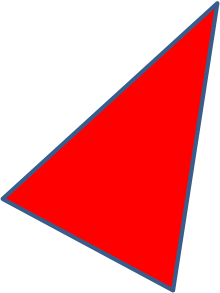 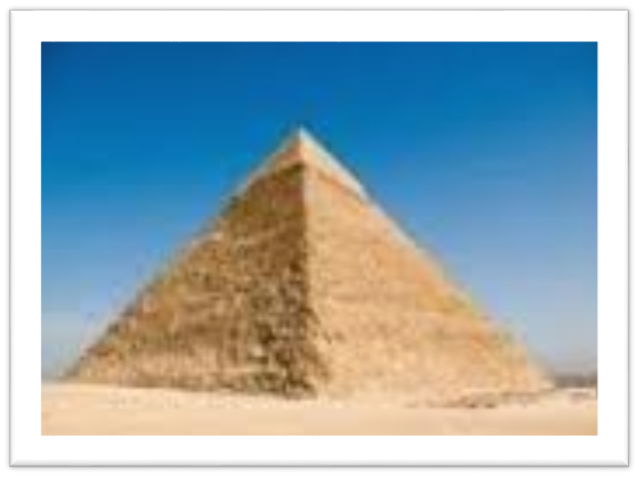 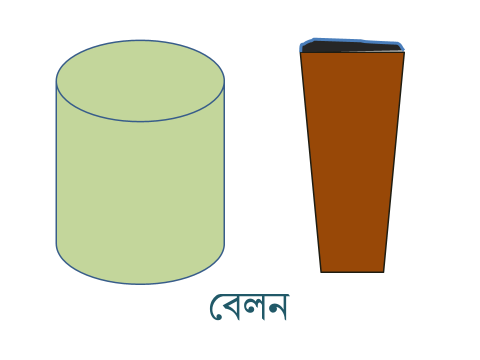 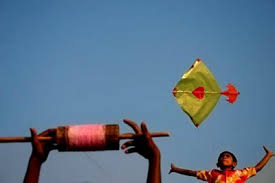 বেলন
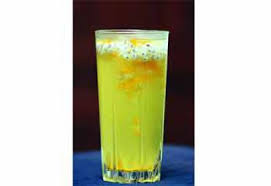 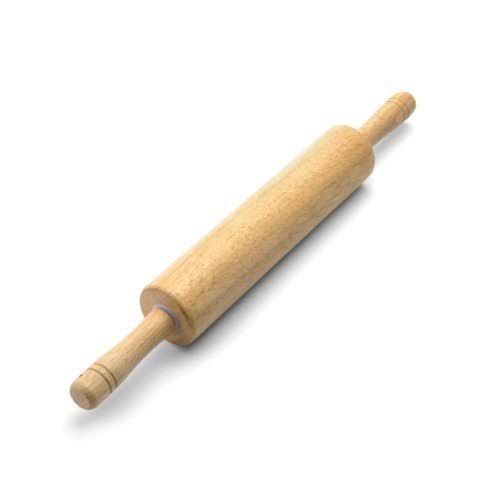 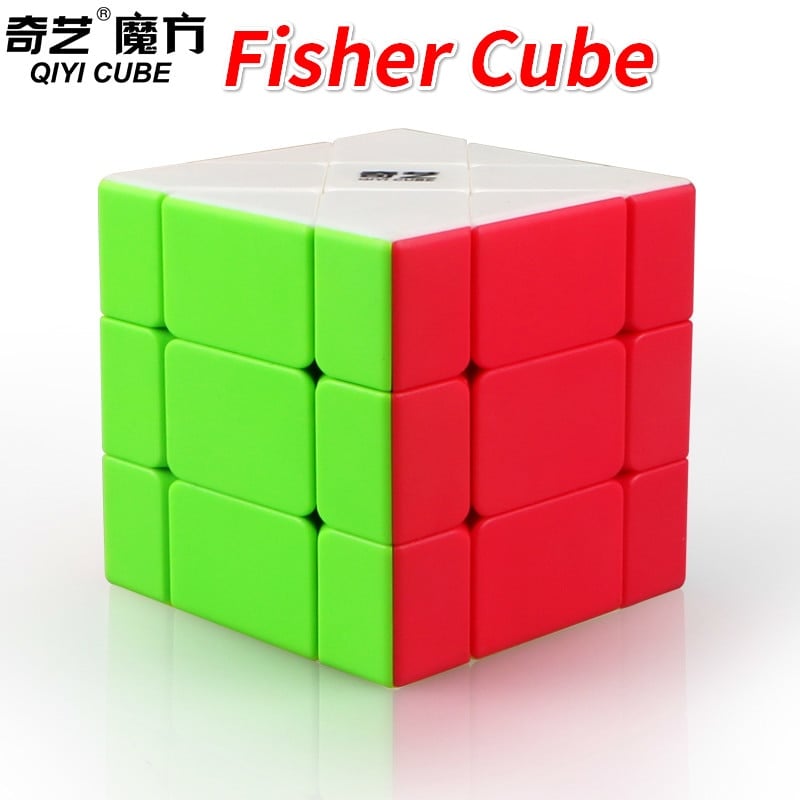 ঘনক
গোলক
বেলন
কোণক
দল  ১
আকৃতিগুলো আলাদা কর
গোলক
বেলন
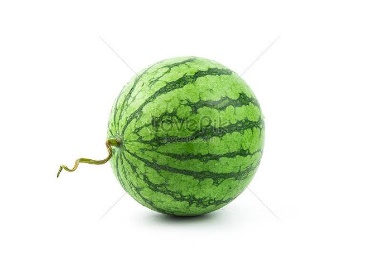 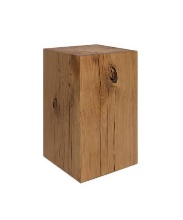 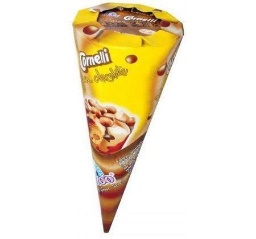 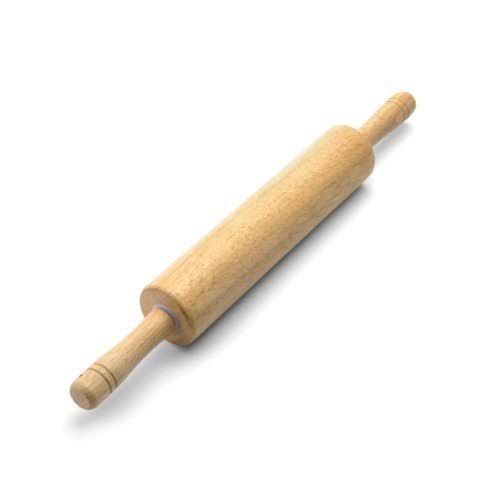 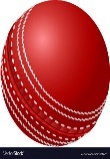 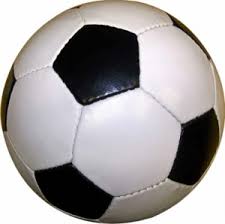 ঘনক
কোণক
দল ২
আকৃতিগুলো খাতায় আকাঁর চেষ্টা করি
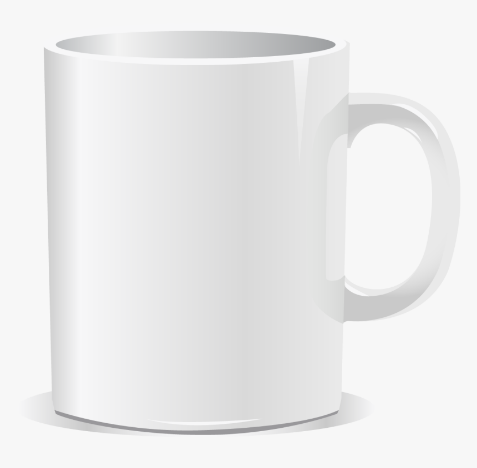 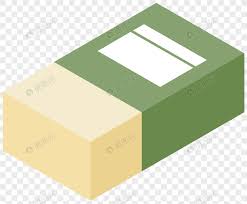 মূল্যায়ন
খাতায় দাগ টেনে মিল করি
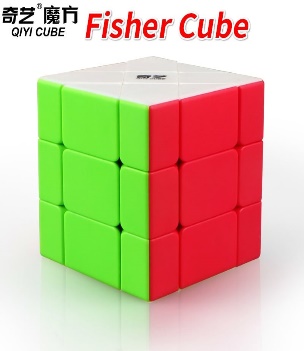 কোণক
বেলন
ঘনক
গোলক
তোমরা বাড়ি থেকে
গোলক
ঘনক
কোণক
বেলন
একটি করে ছবি আঁকে আনবে।
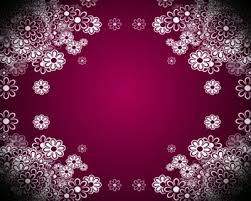 ধন্যবাদ